Advocacy
The act or process of supporting a cause or proposal
Elements of Effective Advocacy
There is power in numbers
Know what you want
Understand the system you are working in
Find out who has the power to fix the problem
Make a compelling case
When at first you don’t succeed, try again
[Speaker Notes: Find out if others share the problem or is it yours alone; Come up with an acceptable solution;]
Power in Numbers
It’s easy to ignore an individual, harder when there is a group
Do others share this problem?  
Ask around
Listen to their stories
[Speaker Notes: Share family stories with each other to build relationships  (they might have it worse than you, or be better storytellers)]
Know what you want
With others who share the problem, figure out how you would like the problem solved.
If the solution has multiple parts, set priorities. Know which parts are essential and which parts are “nice to have.”
[Speaker Notes: Understand why this problem is so important to you and find out reasons that it is important for the others involved.]
Understand the System
Ask people who might know: 
How things work, and 
Who can help you get information?
Look at public records related to the problem
Ask, “Who has the power to fix this?”
Ask more people to confirm or refute your initial understanding of the system
[Speaker Notes: Example of pot hole in the road by the entrance to the school.  It’s the city that can repair it so it doesn’t matter how much you complain to your child’s teacher or the principal]
Learn About the Person or People Who Have Power to Fix the Problem
How do they make decisions?
Who do they listen to?
What’s important to them?
Who can’t they say “No” to?
Make a Compelling Case
Establish your legitimacy 
Provide accurate, useful information
Use a personal story to demonstrate the problem and its impact 
Make it clear what you want, and how it will solve the problem 
Ask if they will work with you to solve the problem
[Speaker Notes: Building a relationship with the “target” is key.  Charts and graphs are nice but nothing persuades like a compelling story. A story told well can tap into emotion & a sense of justice.  Specifically ask the “target” if they will help]
If At First You Don’t Succeed
Try again!
Start by asking yourself:
Did we understand the system correctly?
Did we target the right decision maker(s)?
Was our solution something that wasn’t in their power to deliver?
Can we make our case more compelling?
Can we recruit more allies, particularly someone they can’t say “No” to?
[Speaker Notes: “Try again” - Know that most problems take more than one try to fix]
Merrill Gay, Executive Director 
CT Early Childhood Alliance
www.earlychildhoodalliance.com
merrill@earlychildhoodalliance.com 
860-978-2767
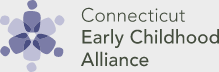